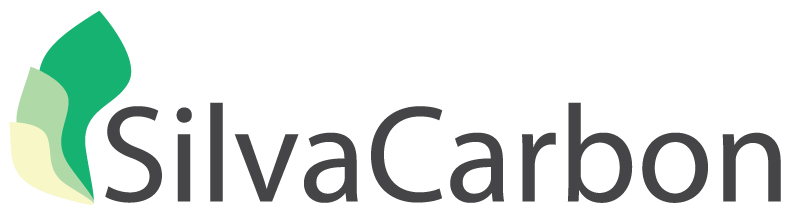 Partnering to Measure Forest Carbon
September 2016
SILVACARBON PARTNERS
U.S. Agency for International Development
U.S. State Department
U.S. Geological Survey
U.S. Forest Service
NASA
U.S. Environmental Protection Agency
NOAA
Smithsonian Institution

As well as U.S. universities, NGOs, donors and industry
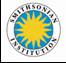 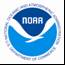 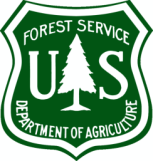 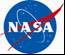 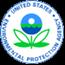 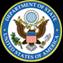 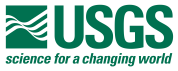 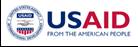 z
z
z
z
z
z
z
z
z
z
z
z
z
z
z
z
z
z
z
z
z
z
z
PARTNER COUNTRIES
z
z
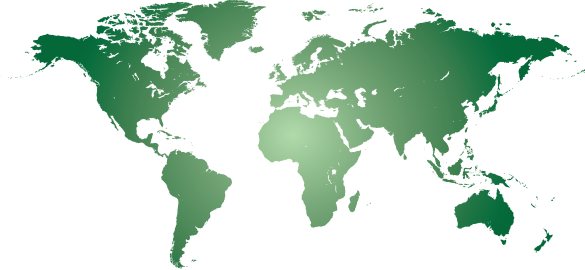 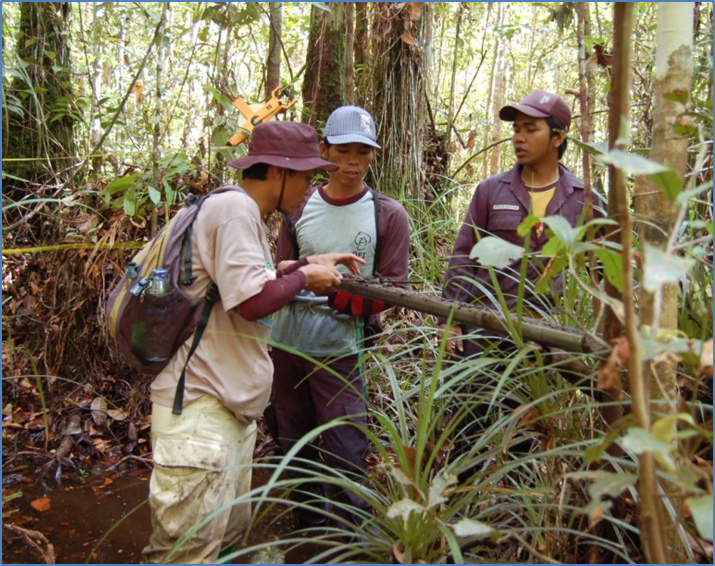 Asia
Bangladesh
Cambodia
Indonesia
Lao PDR
Nepal
Philippines 
Thailand
Vietnam
Americas 
Belize
Brazil 
Colombia 
Costa Rica 
Ecuador 
El Salvador
Guatemala
Honduras
Mexico 
Nicaragua
Panama
Peru
Africa
Cameroon 
DR of Congo
Gabon 
R of Congo 
Zambia
Engagement through bilateral and regional activities, research, and in-country technical advisors
3
What are the specific needs of REDD+ countries in terms of forest monitoring and MRV
Needs assessment varies among countries, the person asked in the country, and the program conducting the assessment

Governance (legal frameworks, mandates and institutionalization of REDD+ processes)
Capacity to set reference levels, and monitoring safeguards
Technical, financial and administrative support
Need to implement National Forest Monitoring Systems for other purposes beyond REDD+
REDD projects in states and provinces for some regions (SE Asia)
Emerging technologies
How is SilvaCarbon helping to meet country needs
Improved Forest Inventories 
Improved remote sensing
Integration of remotely sensed and in situ data 
GHG inventory and reporting (ALU tool)
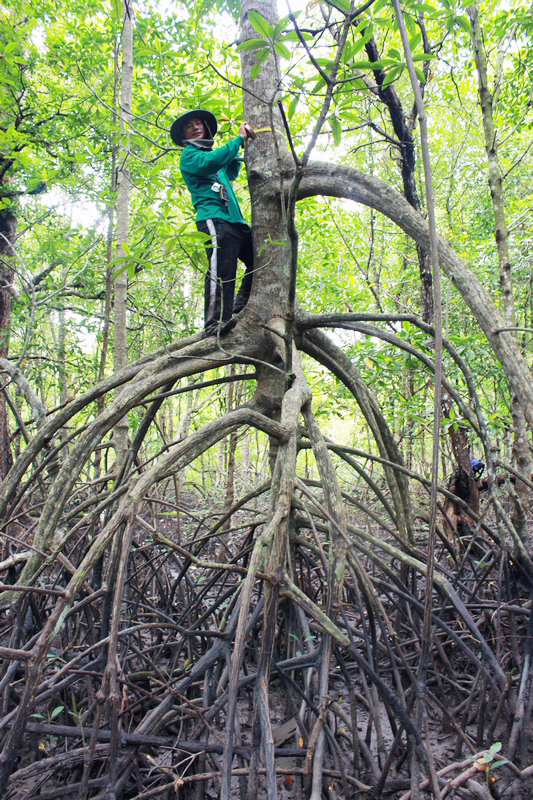 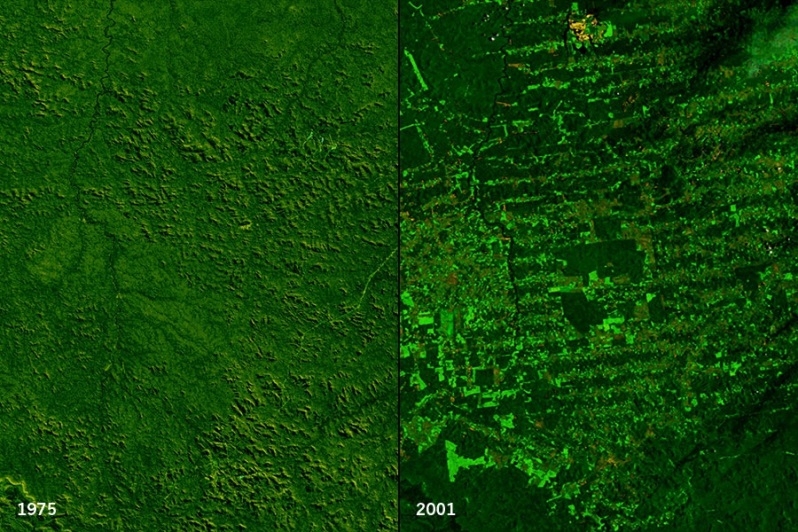 2011
Goddard Space Flight Center Scientific Visualization Studio/NASA
           Rondoña, Brazil – Human deforestation impact
REMOTE SENSING
Does not developed tools, but support the development and testing of tools. 

Present all GFOI capacity building efforts supporting forest cover mapping for reporting to REDD+

Support countries establish partnerships and implementing remote sensing methodologies

Promote research around EO for forest monitoring
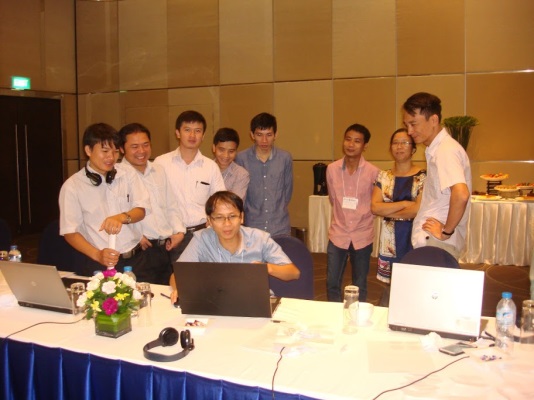 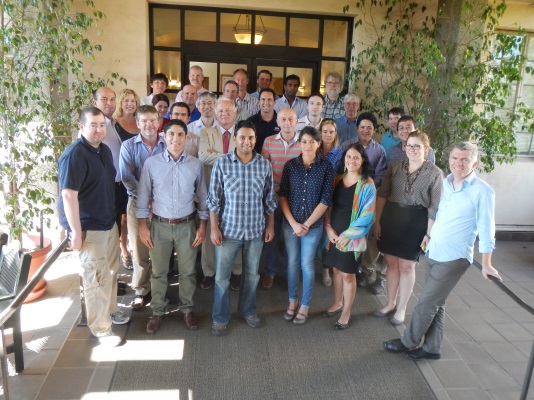 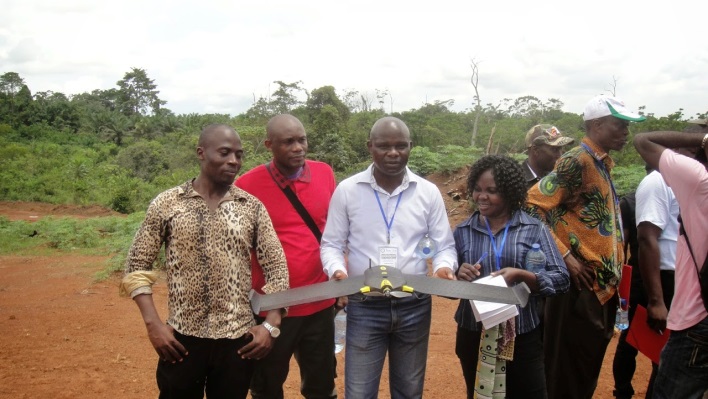 REMOTE SENSING
Does not developed tools, but support the development and testing of tools. 

Present all GFOI capacity building efforts supporting forest cover mapping for reporting to REDD+

Support countries establish partnerships and implementing remote sensing methodologies

Promote research around EO for forest monitoring
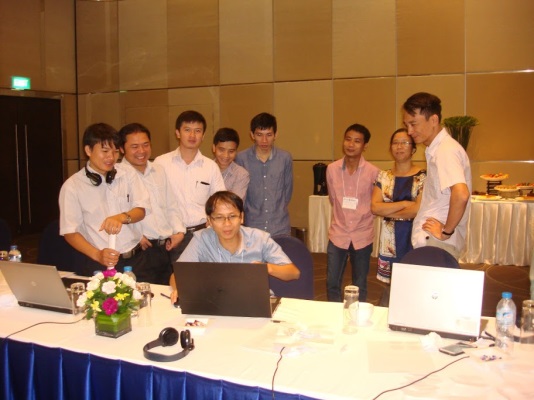 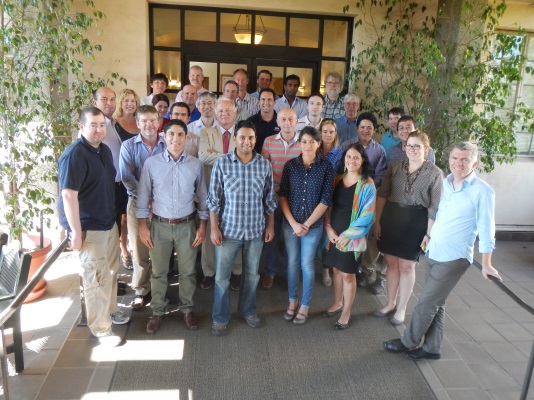 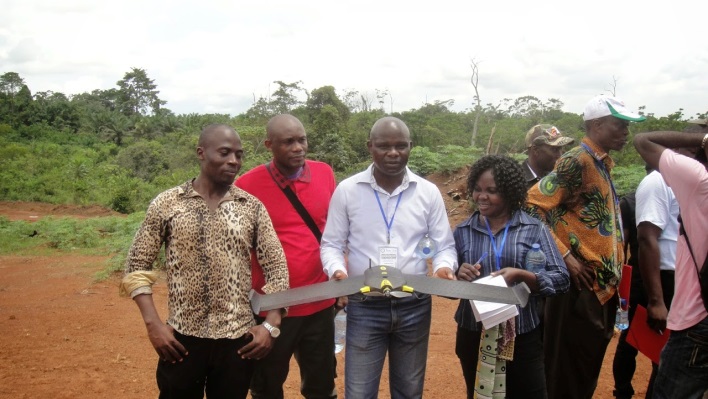 REMOTE SENSING
Regional GFOI Workshops
14 in Latin-America
https://sites.google.com/site/talleresgeofct/
5 in SE Asia
https://sites.google.com/site/gfoiseasiacapacitybuilding/
2 in Central Africa
https://sites.google.com/site/gfoiafricacapacitybuilding/home/first-gfoi-forest-monitoring-workshop
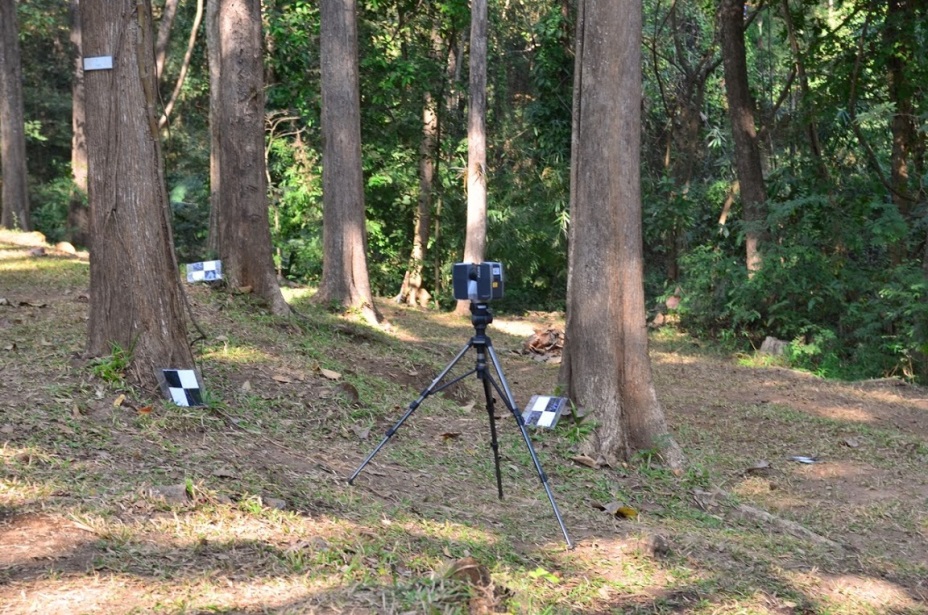 Objectives
Showcase operational methodologies for different aspects of forest monitoring
Provide and space for discuss new cutting edge research methodologies
Provide an space for testing and demonstration of field methods using new technologies
REMOTE SENSING
Does not developed tools, but support the development and testing of tools. 

Present all GFOI capacity building efforts supporting forest cover mapping for reporting to REDD+

Support countries establish partnerships and implementing remote sensing methodologies

Promote research around EO for forest monitoring
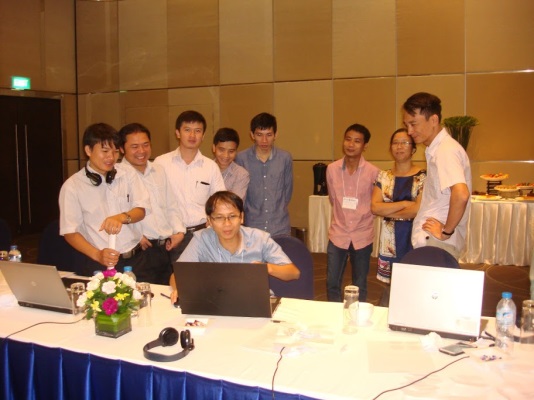 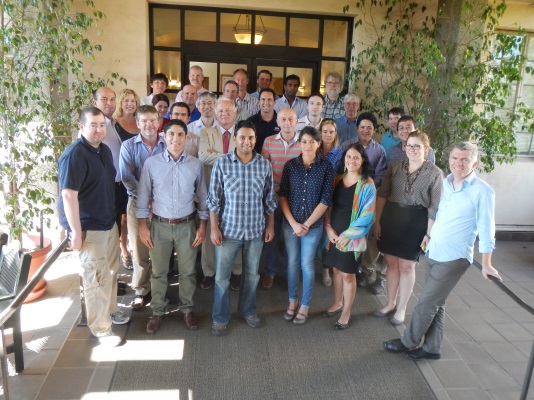 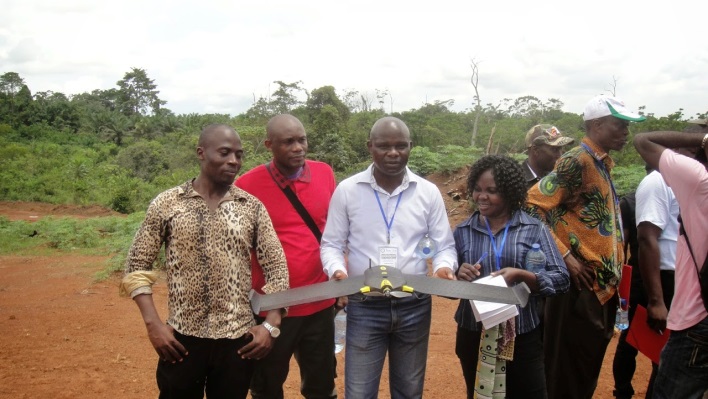 REMOTE SENSING
Does not developed tools, but support the development and testing of tools. 

Present all GFOI capacity building efforts supporting forest cover mapping for reporting to REDD+

Support countries establish partnerships and implementing remote sensing methodologies

Promote research around EO for forest monitoring
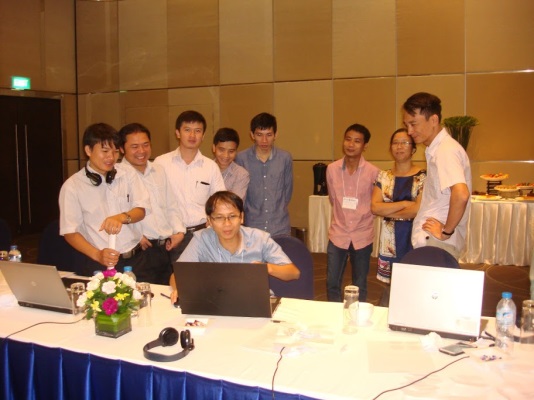 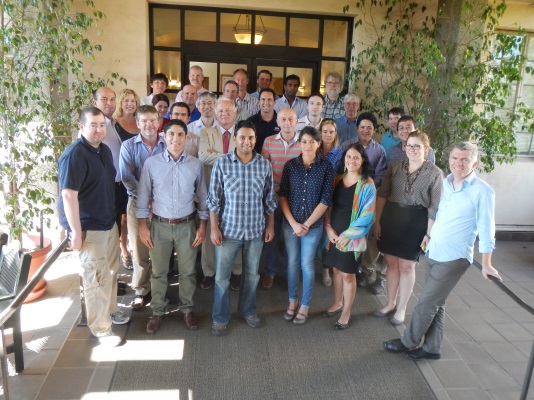 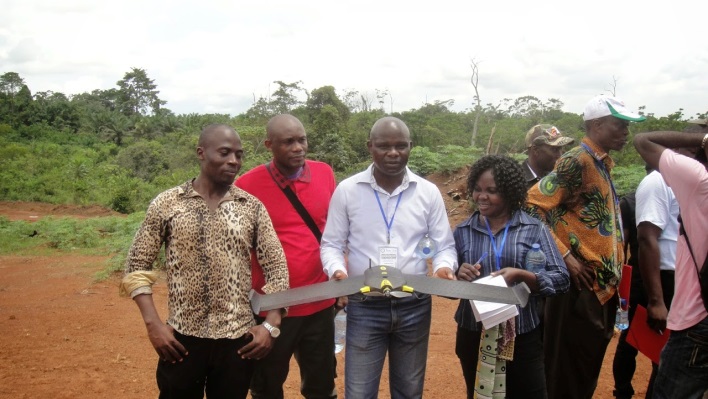 How SilvaCarbon benefit from engagement with GFOI
Open collaboration with others not only US. In the case of SE Asia and Africa, these synergies are key

Avoid duplication among partners in same developing countries and create a greater impact

Access to R&D community, use of collective training materials (REDD+ Compass), and access to data providers. 

A bigger umbrella to operate
LOOKING FORWARD
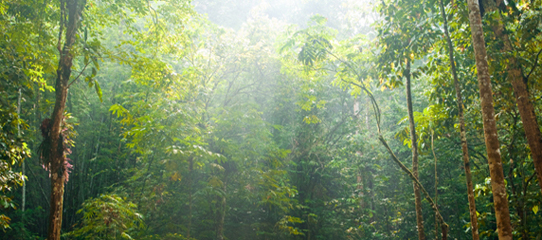 FY17-19 strategy
Geographic priorities
Increase bilateral engagement
Enhance synergies with existing multilateral programs (ie, ISFL, FCPF, REDD Early Movers)

Key technical support areas
Support Nationally Determined Contributions (NDCs)
Development of baselines for REDD+ reference levels and NDCs 
Expanding beyond forests/REDD+ to the landscape scale
Integration of subnational activities with national strategies
12
Sylvia Wilson – USGS
snwilson@usgs.gov
More information available at
www.SilvaCarbon.org
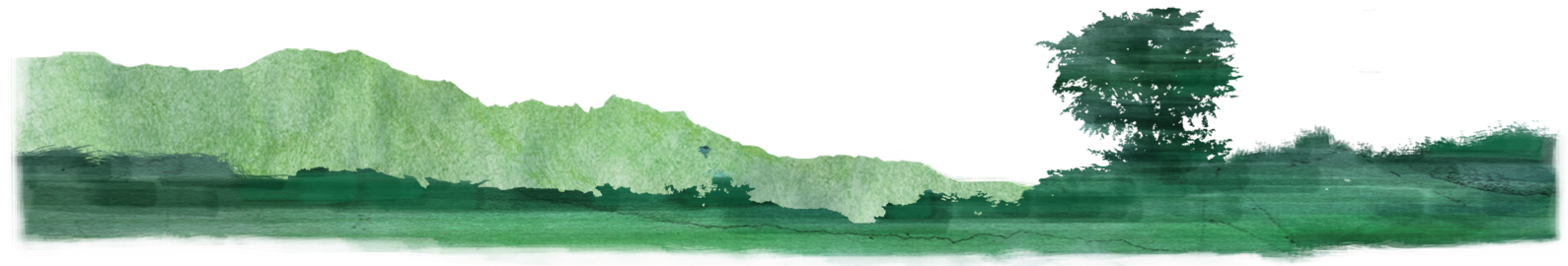